Anticiper la pénurie des pièces de rechange
Mise à jour du module automate
DESCRIPTION
VALEUR ET AVANTAGES
Une solution plus sûre grâce à la commercialisation d’un nouveau composant
Prévention de longs temps d’arrêt en cas de panne
Les producteurs ont arrêté la fabrication des adaptateurs Allen Bradley DH+/RIO
Risque imminent d’indisponibilité des pièces de rechange
Risque d’un long temps d’arrêt pour les équipements sur les sites d’embouteillage
Protocole de communication renforcé grâce à la norme de communication Ethernet/IP
Continuité du flux des pièces de rechange
Nouvelle solution matérielle avec des composants fonctionnels :
Le nouveau système comprend de nouveaux adaptateurs de type Ethernet/IP et un nouveau protocole de câblage
Possibilité d’évaluer la mise à jour de l’IHM, de l’automate et des convertisseurs de fréquence, également au cas par cas.
*Application à évaluer au cas par cas
Mise à jour des modules périphériques automates
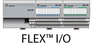 Valeur : Obsolescence
Équipements : SRAA, SREV, SRSC, SFB, SREP
Code catalogue : OCF001